Resilience and the 2nd Victim: Intersection of Race, Violence & Medicine
Brian H. Williams, MD, FACS
@BHWilliamsMD
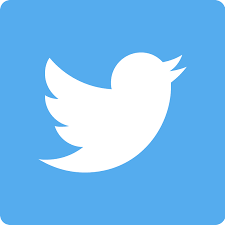 /BrianWilliamsMD
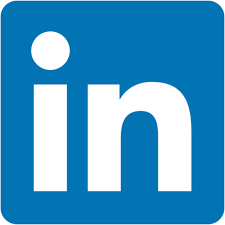 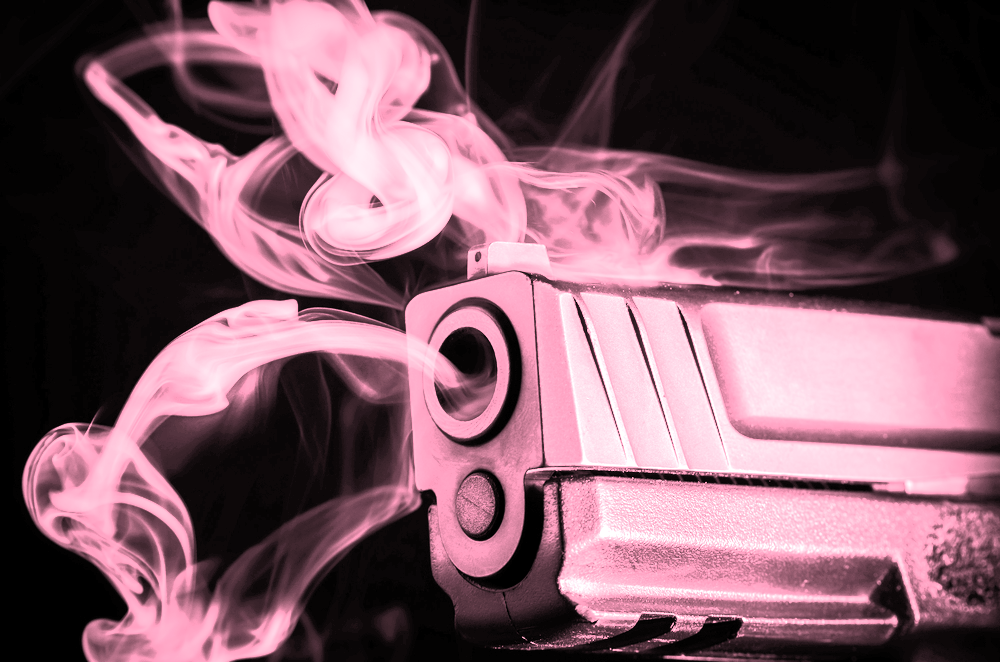 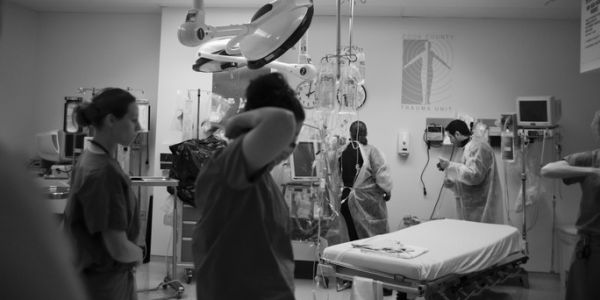 RACEVIOLENCEMEDICINE
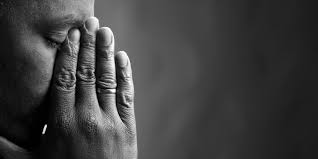 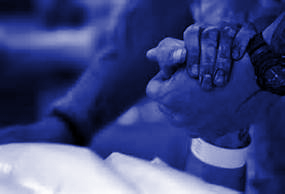 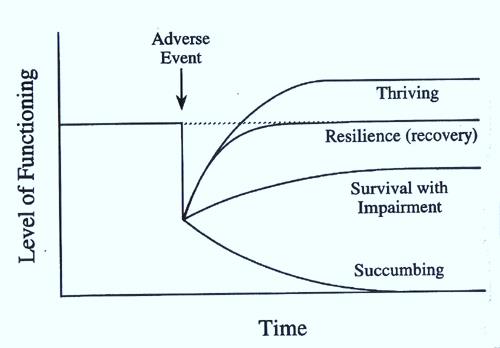 (O’Leary & Ickovics, 1994)
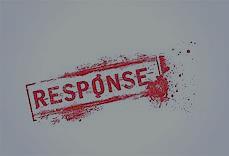 Avoidant
Hypervigilant
Ruminative
Resilience
Physical Self-Care
Social Support
Meaning and Purpose
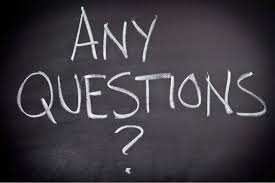